CAA and CMAAWhy Get Certified?
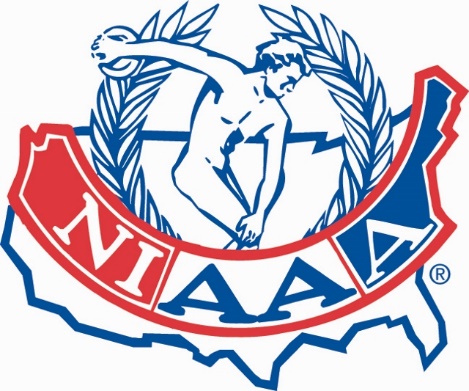 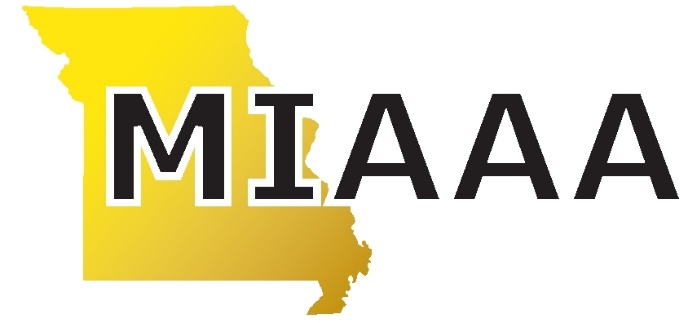 Brandon Clark, CMAA – Nixa School District
Chris Muskopf, CAA - SLUH
Josh Scott, CMAA - Springfield Public Schools
Assault on Public Education
Google Hits – 4,650,000
Nationally and State
Budget Cuts
High Stakes Testing
Soap Box – “The Real World”
National Conversation
Why Get Certified?
Legitimize the Position
Professional Development
By Athletic Administrators for Athletic Administrators
Legal implications
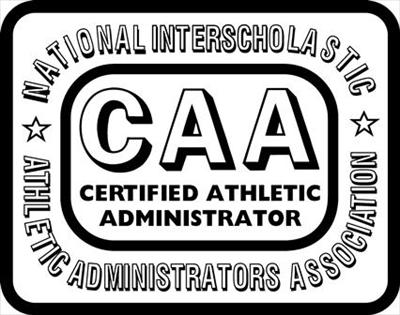 RAA – Registered Athletic Administrator
PDF, 501,502, 503
Signature from Administrator
RMSAA – Registered Middle School Athletic Administrator
PDF, 501, 502, 503, 504, 700, 701
CAA – Certified Athletic Administrator
PDF, 501, 502, 503, 504, 506, 
2 or more years as AD
Exam
Do not need RAA or RMSAA prior
CIAA – Certified International Athletic Administrator
CMAA – Certified Master Athletic Administrator
PDF, 501, 502, 503, 504, 506, 508, 510
Must have CAA
5 electives – 1 600 level, 1 700 level, 3 additional courses
Project or Quality Program Award
District Funds for Certification
NIAAA Advocate and ESSA – Athletic Administrator & Title Funds
Met and Exceeds National and International Standards
Accreditation – 
February 2011
First Association – Accreditation Through AdvancED
Equal Footing – Post Secondary Institutions
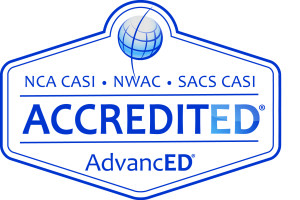 MIAAA/NIAAA Dual Member Benefits
$2 Million Liability Insurance
$2,500 Life Insurance - NIAAA
$5,000 Life Insurance – MIAAA
Interscholastic Athletic Administrator Journal Subscription
Access to the NIAAA Portal
NIAAA WEBSITE DEMOWWW.NIAAA.ORG
Future LTI Opportunities
Summer Symposium
June 3rd
Online offering of 501 and 502
MSHSAA Summer Workshop - Columbia
August 2nd and 3rd
Five LTI Courses – 503, 631, 640, 723, 726
CAA Exam
Fall Symposium
Combination of in person and online offerings
Anywhere from 2 to 6 courses offered
NIAAA Conference – Denver, CO
December 10-14
Approximately 15 offerings
QUESTIONS OR NEED HELP
Doug Kuhlman – Lutheran St. Charles High School
dkuhlmann@lhssc.org 
Chris Muskopf – St. Louis University High School
cmuskopf@sluh.org 
Mike McGurk – Lee’s Summit North
816-365-6471
Josh Scott – Springfield Public Schools
573-465-0574